GEOGRAFIYA
8-
sinf
Mavzu: Oziq-ovqat sanoati. Sanoatni hududiy tashkil etish hamda joylashtirish shakllari
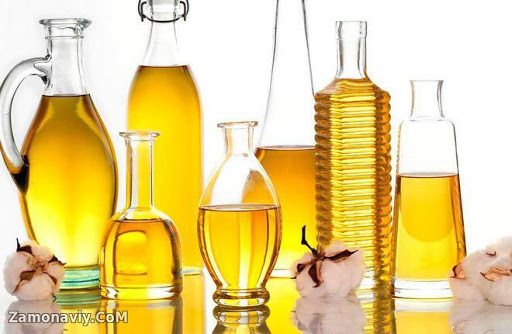 O‘qituvchi: Yunusobod tumani 302-maktab geografiya fani o‘qituvchisi
 Tursunpo‘latov Farhodjon
Oziq-ovqat sanoati
Yalpi sanoat mahsuloti tarkibida oziq-ovqat sanoatining ulushi 18,9 % ni tashkil etadi.
Oziq-ovqat sanoati korxonalari geografik joylashuvini qayta ishlanadigan xomashyo xususiyati belgilaydi .
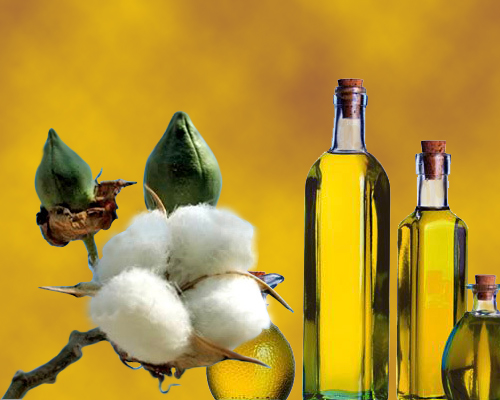 Oziq-ovqat sanoati dehqonchilik va chorvachilik mahsulotlarini qayta ishlash negizida paydo bo‘lgan.
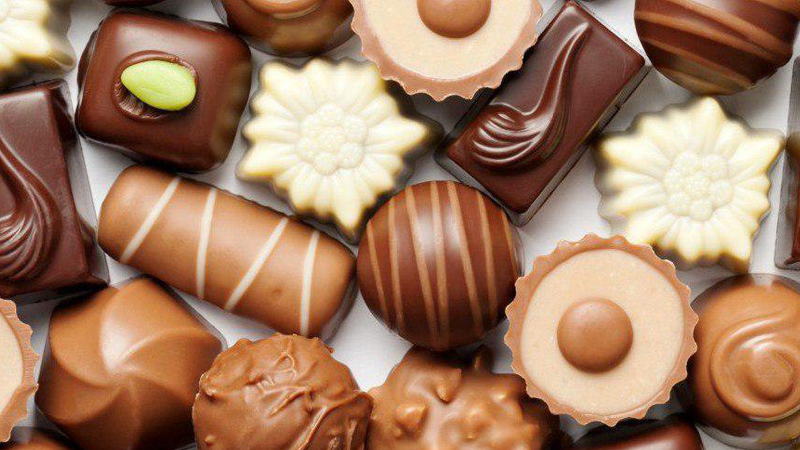 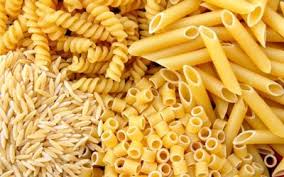 Oziq-ovqat sanoati
Un-yorma
Elevator sanoati
Go‘sht-sut
Oziq-ovqat sanoati tarmoqlari:
Shakar ishlab chiqarish
Makaron mahsulotlari
Alkogolli va alkogolsiz ichimliklar ishlab chiqarish
Kondetor mahsulotlari
Konserva mahsulotlari
Oziq-ovqat sanoati
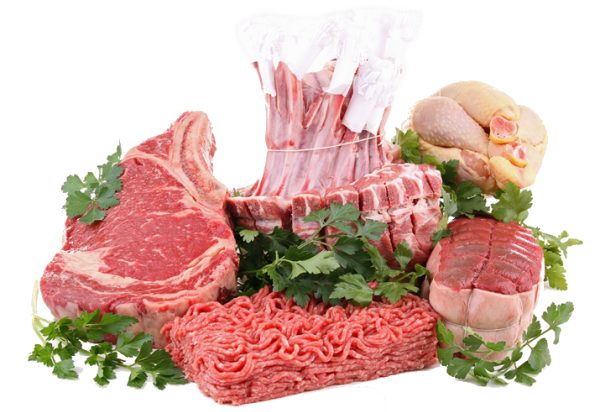 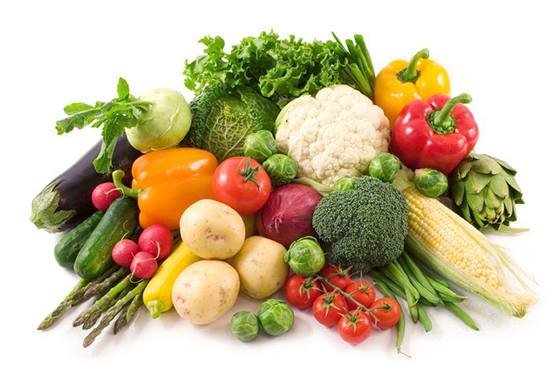 Xomashyo tez buziluvchan va qayta ishlanganda ko‘p chiqindi chiqadigan, olis masofaga tashishga chidamsiz (sabzavot, go‘sht, konserva, shakar ishlab chiqarish, meva sharbati tayyorlash) korxona mahsulotlari xomashyo yetishtiradigan joyda joylashtiriladi.
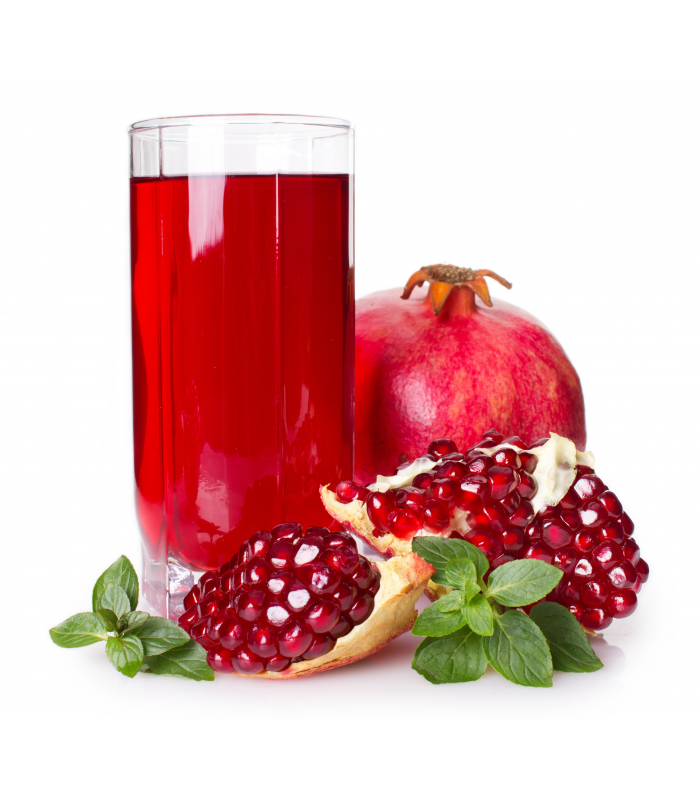 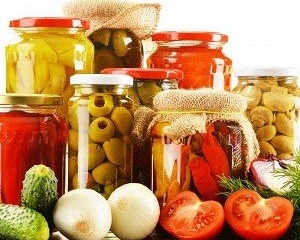 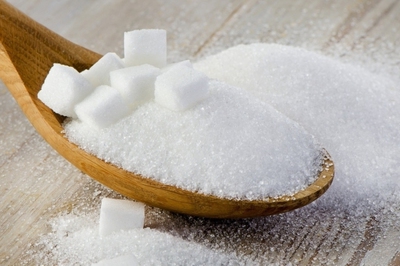 Oziq-ovqat sanoati
Oziq-ovqat sanoati bilan bog‘langan sanoat tarmoqlari
Mashinasozlik
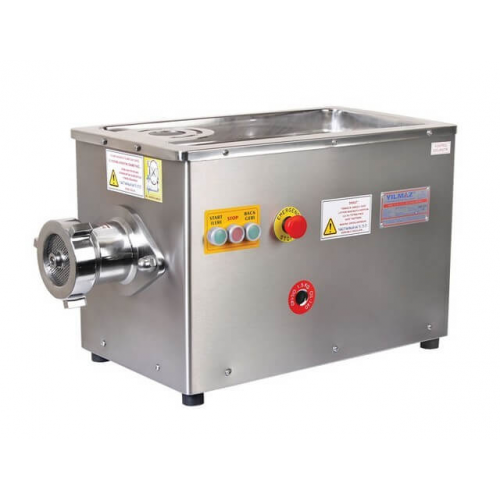 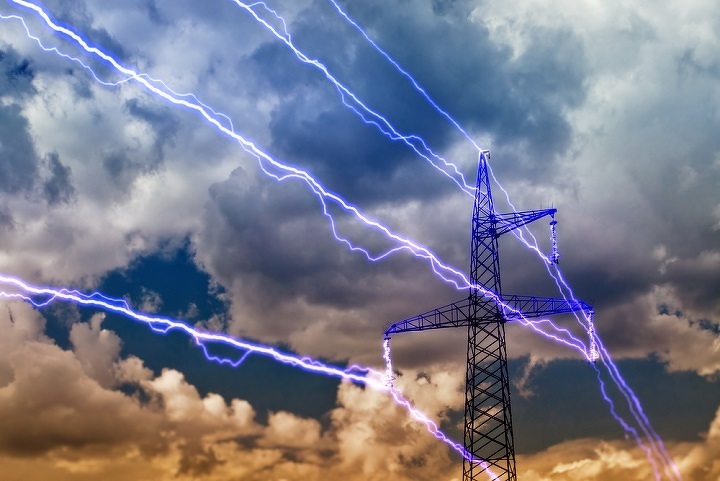 Elektroenergetika
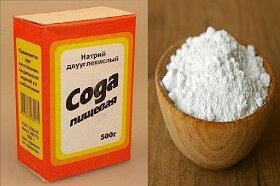 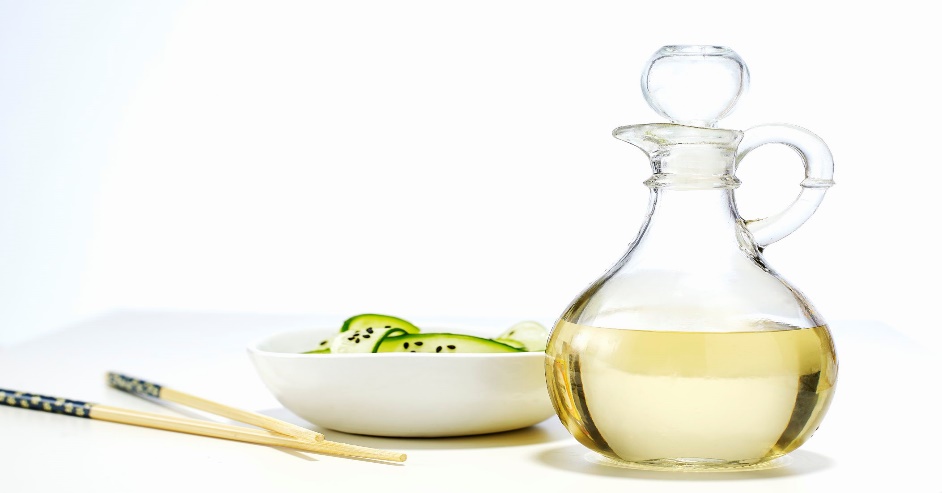 Kimyo
Un-yorma sanoati
Bug‘doy yetishtiriladigan 
maydonlar iste’molchilar yashaydigan joy bilan deyarli yonma-yon joylashgani tufayli bug‘doyni qayta ishlaydigan korxona (elevator)lar bug‘doy yetishtirilayotgan joyda ham, yirik shaharlarda ham uchraydi.
Un-yorma sanoati korxonalarida bug‘doy qayta ishlanadi.
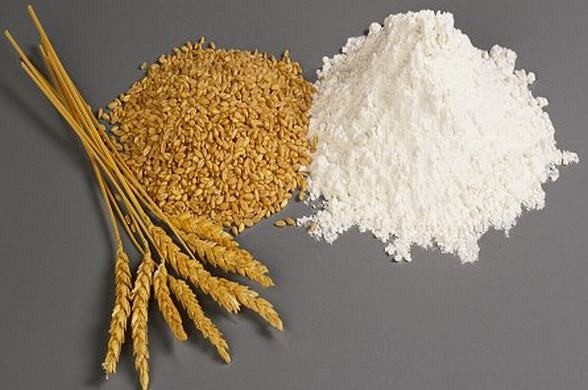 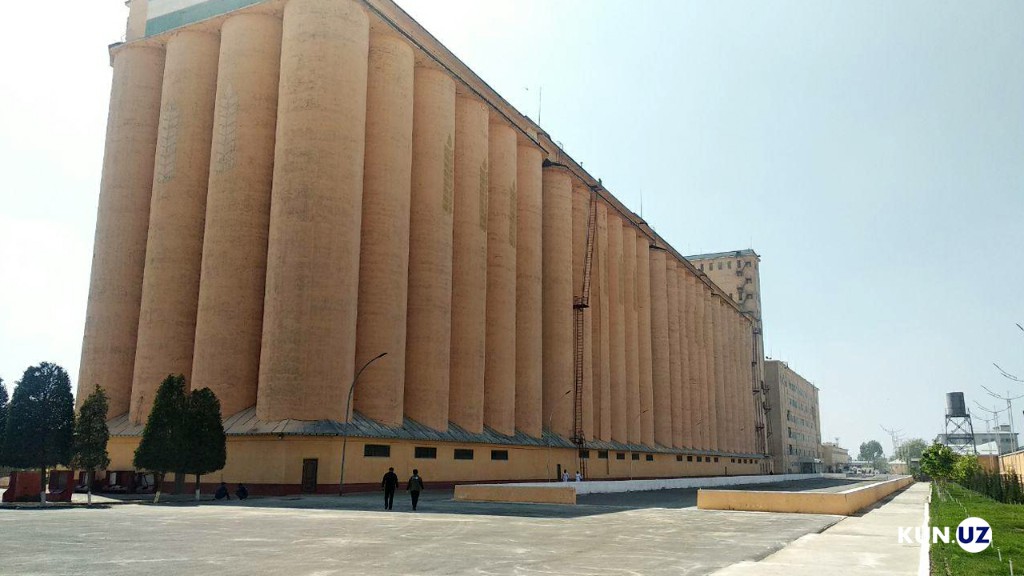 O‘simlik moyi ishlab chiqarish
O‘zbekiston o‘simlik moyi ishlab  chiqaruvchi yirik davlatlar sirasiga 
kiradi. O‘simlik moyi bizda, asosan, chigitdan olinadi.
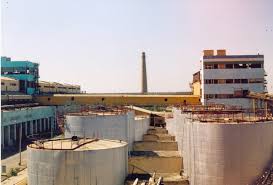 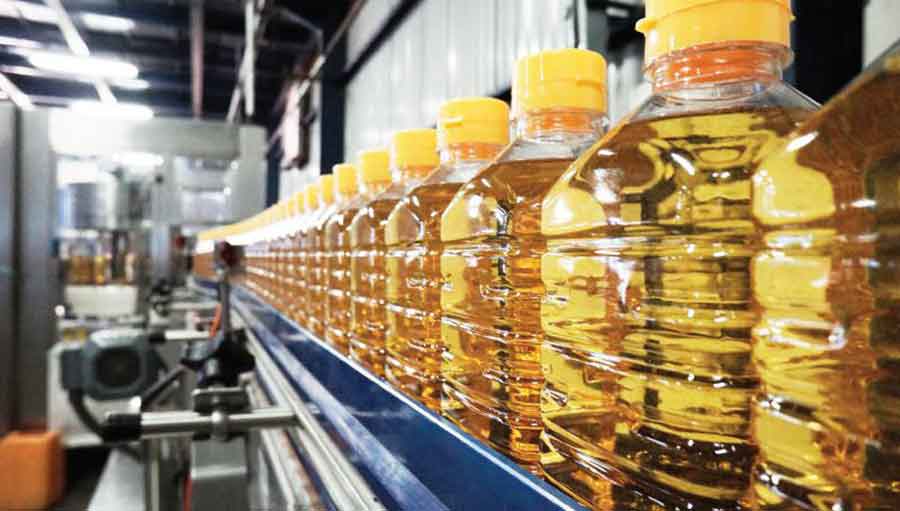 O‘simlik moyi ishlab chiqaruvchi korxonalar xomashyoga yaqin joyda, qolaversa, aholi zich hududlarda joylashgan.
Go‘sht korxonalari
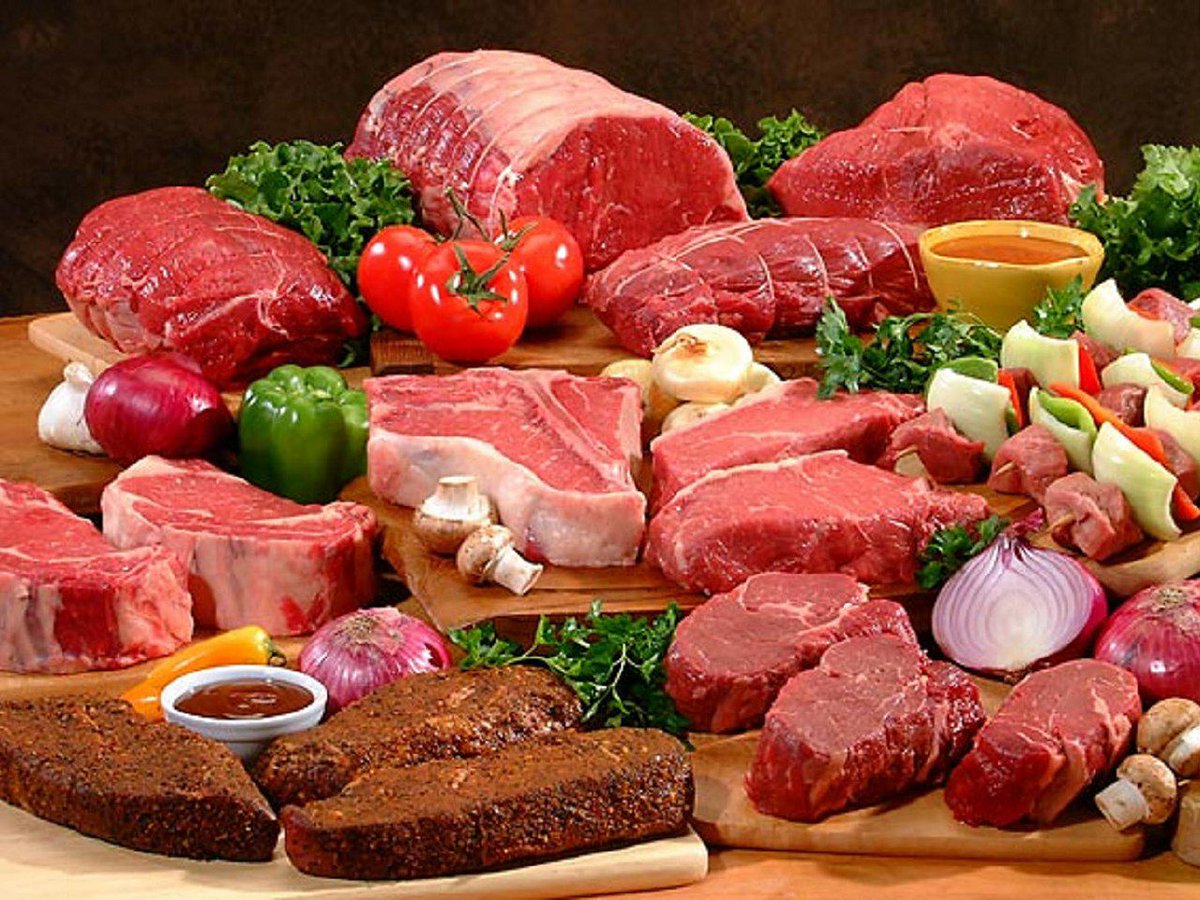 Hozirda transportning tezligi va maxsus muzlatkichlar go‘shtning sifatini buzmay uzoq masofaga tashish imkonini bermoqda.
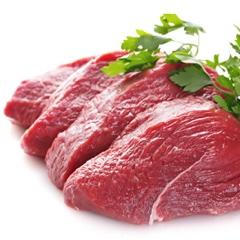 Go‘sht mahsuloti ko‘p iste’mol qilinadigan Toshkent, Andijon, Namangan, Farg‘ona, Ohangaron  kabi shaharlarda go‘sht kombinatlari ishlamoqda.
Yengil sanoat
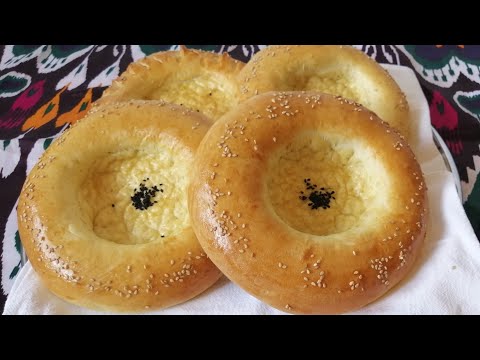 Non zavodlari, makaron, qandolat  fabrikalari kabi korxonalar yirik aholi punktlarida joylashtiriladi.
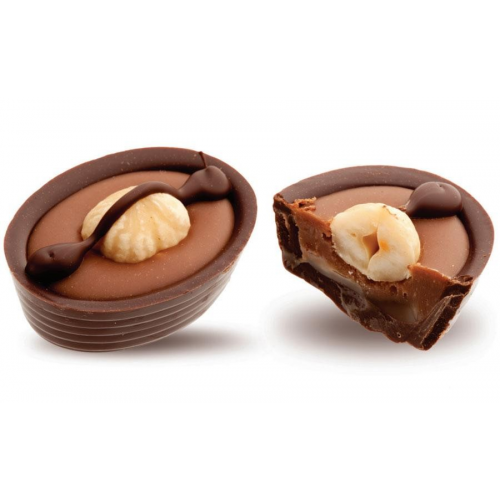 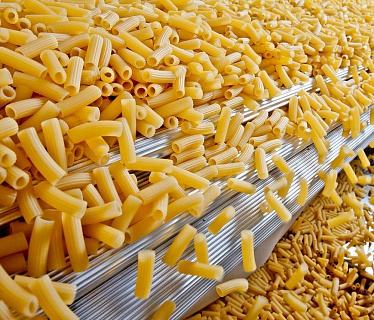 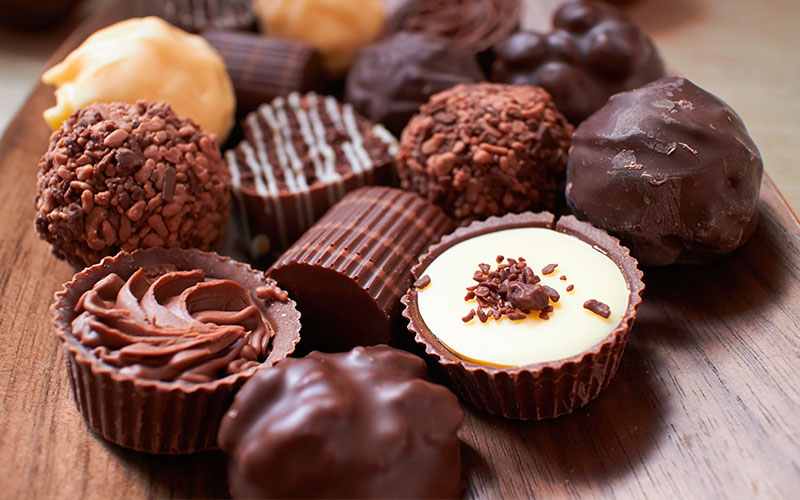 Choy qadoqlash fabrikalari
ПРВ
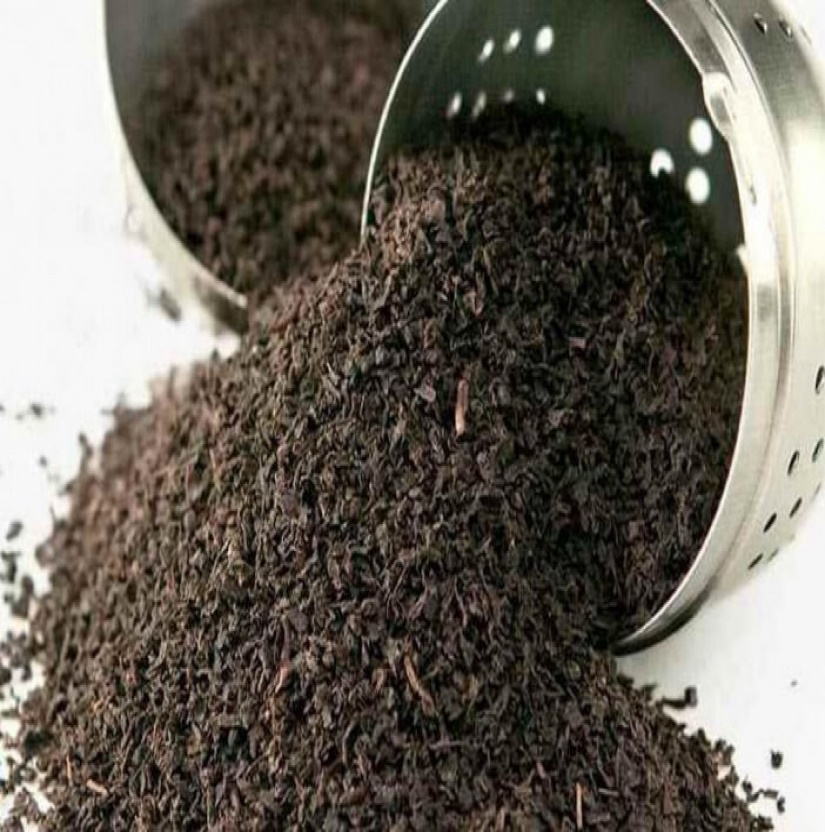 Choy Toshkent, Samarqand shaharlarida qadoqlanmoqda.
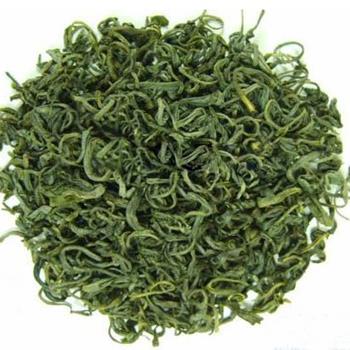 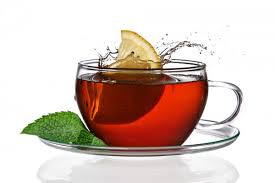 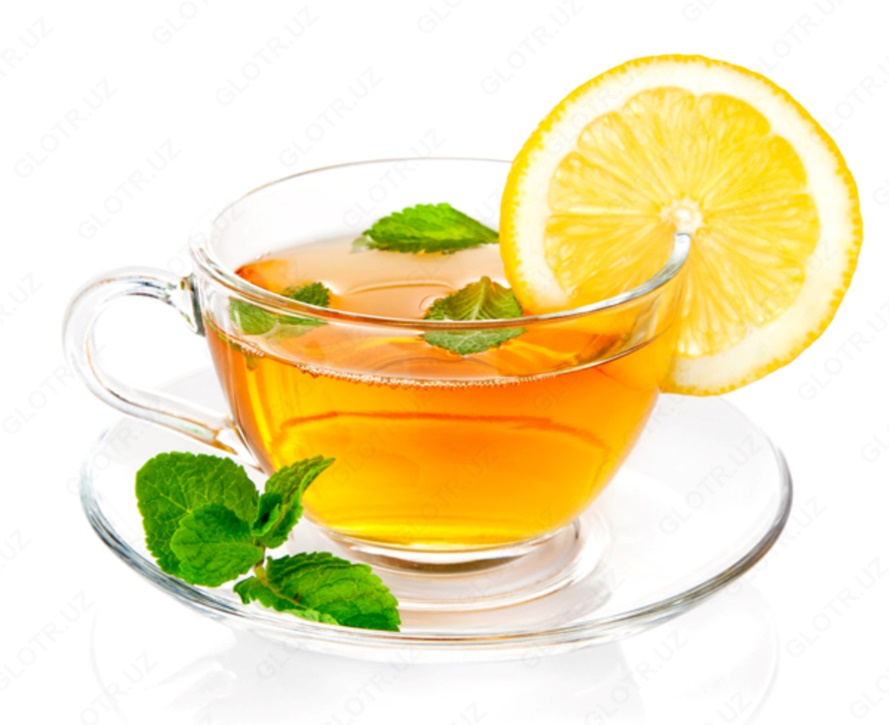 Bu yerda qadoqlanayotgan choyning 80%i ko‘k choy tashkil etadi.
Oziq-ovqat sanoati
ПРВ
Toshkent, Farg‘ona, Samarqand va Buxoroda mineral suv tayyorlab idishlarga quyadigan maxsus zavodlar bor.
Urgutda tamaki-fermentatsiya zavodi ishga tushirilgan.
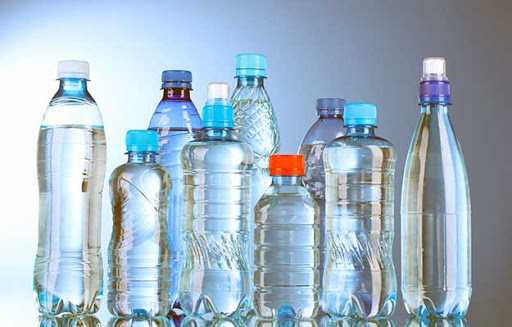 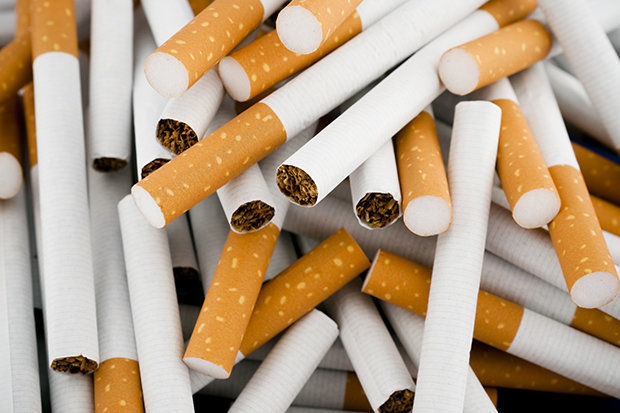 Paxta tozalash sanoati
Oziq-ovqat sanoatining rivojlantirish va joylashtirishga ta’sir etuvchi omillar:
Aholining soni va joylashishi, ya’ni iste’molchi omili
Qishloq xo‘jaligining ixtisoslashuvi, ya’ni xomashyo omili
Oziq-ovqat mahsulotlarining hamma yerda iste’mol qilinishi sanoat tarmog‘ini hamma yerda tarqalishiga imkon beradi.
Oziq-ovqat sanoati ana shu xususiyati bilan boshqa tarmoqlardan farq 
qiladi.
Tayyor mahsulotni tashish, ya’ni transport omili
Sanoat tugunlari
ПРВ
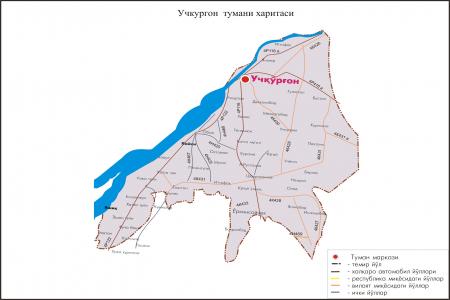 Uchqo‘rg‘on tumani
Ishlab chiqarish jarayoni o‘zaro bog‘langan korxonalarni bir-biriga yaqin joylashtirish – bir shaharda yoki yonma-yon turgan shaharchalarda qurish 
oqibatida sanoat tugunlari vujudga keladi.
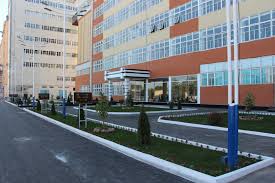 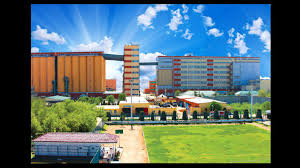 Sanoat tugunlari
ПРВ
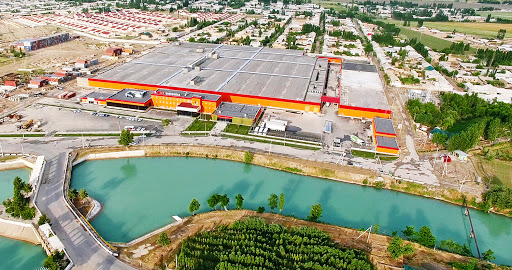 Sanoat tuguni tarkibidagi korxonalar  yagona transport tarmoqlaridan, 
energiya va suv manbalaridan  birgalikda foydalanadi (ba’zan xomashyo boyliklari ham umumiy  bo‘ladi), ishchi kuchlarini ishlab  chiqarishga to‘laroq jalb qiladi.
Bularning hammasi mehnat unumdorligini oshirishga, mablag‘larni tejashga, korxonalar egallaydigan maydonni qisqartirishga olib keladi. Sanoat tugunlari – sanoat korxonalarini joylashtirishning eng maqbul shakllaridan hisoblanadi.
Sanoat rayonlari
ПРВ
Toshkent viloyati
Sanoat tugunlari, markazlari va  punktlari to‘plangan hududlar sanoat rayonlari deyiladi.
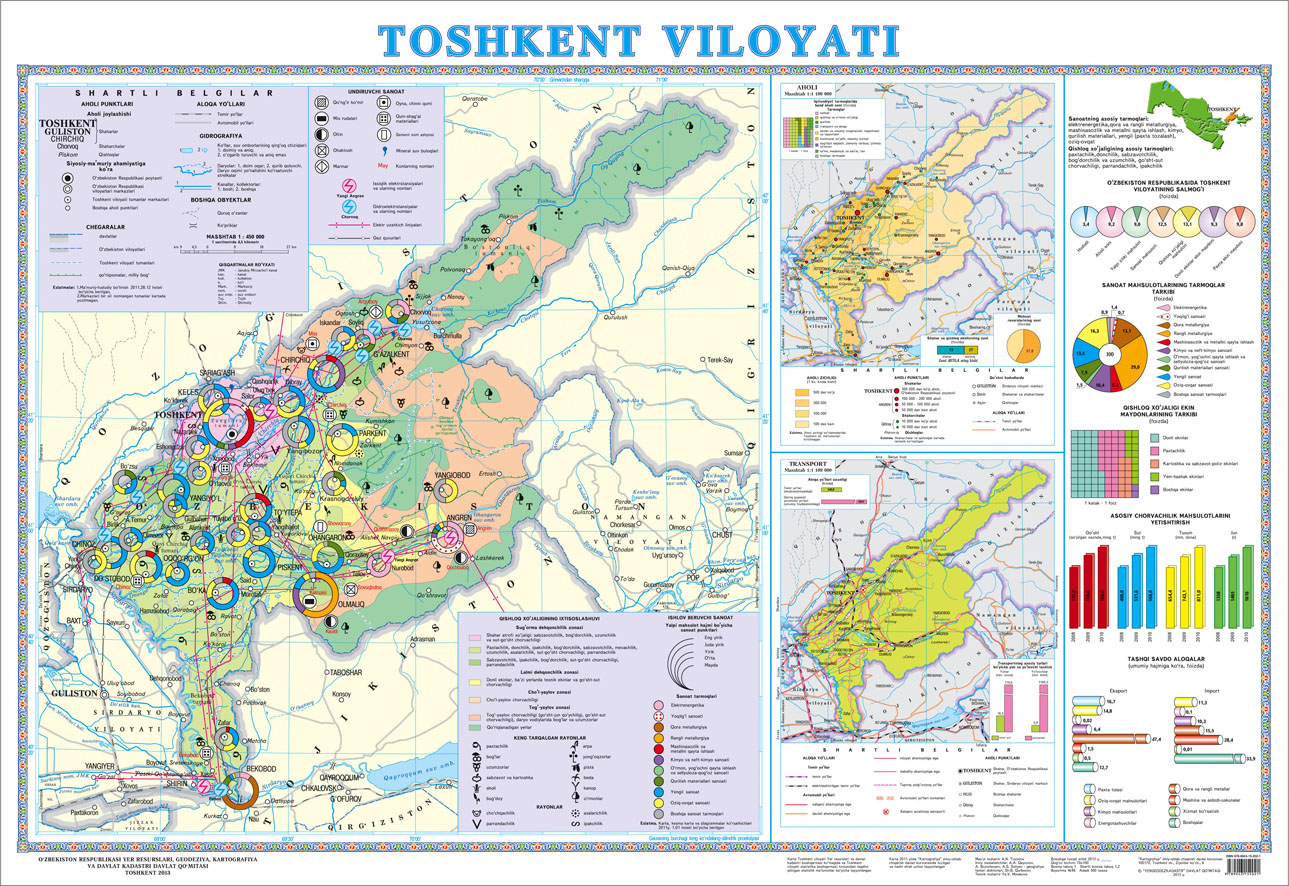 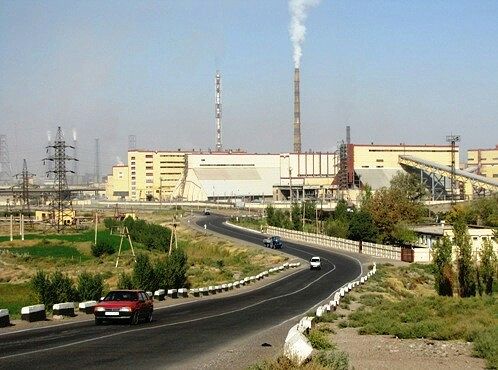 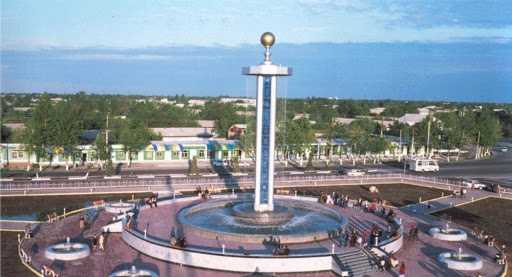 Toshkent-Chirchiq
Angren-Olmaliq
Sanoat punkti
ПРВ
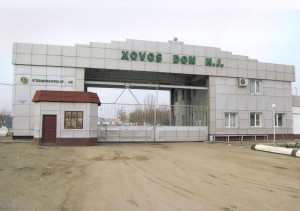 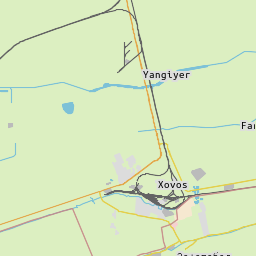 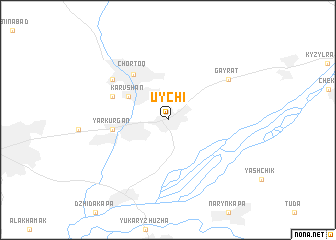 Korxonalari oz sonli bo‘lgan shaharcha sanoat punkti hisoblanadi.
Sanoat markazi
ПРВ
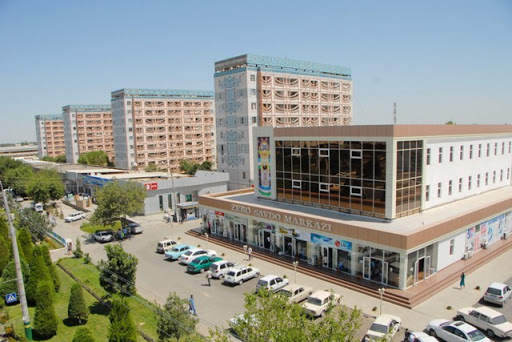 Bir qancha korxonalari bo‘lsa-yu, ammo ishlab chiqarish jarayoni bog‘lanmagan, suv va energiya ta’minoti umumiy bo‘lmagan shahar sanoat markazi deyiladi.
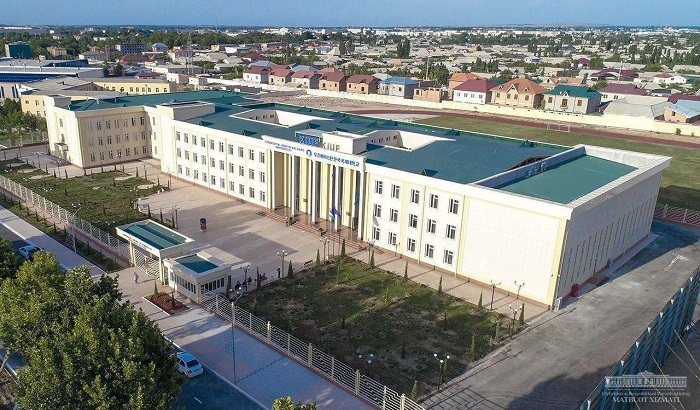 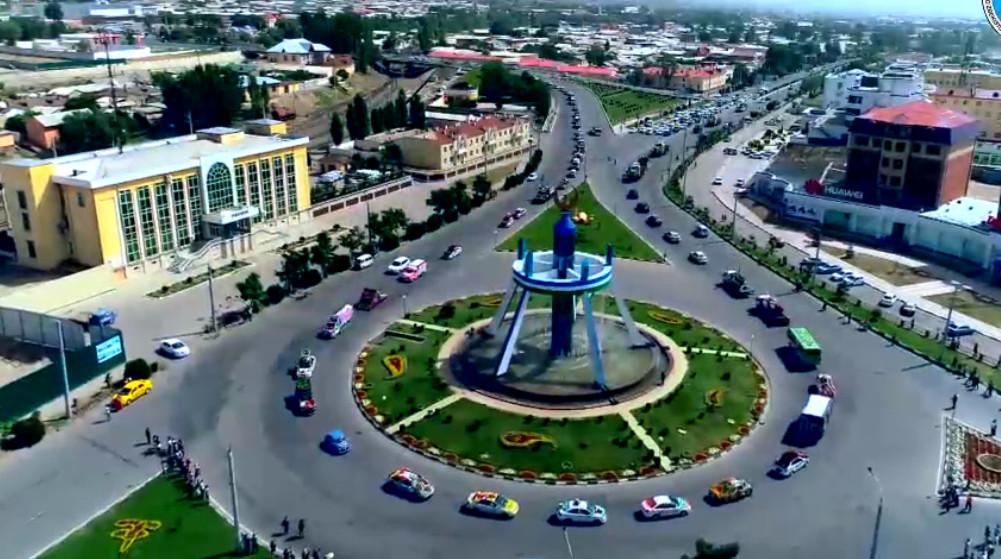 Erkin iqtisodiy zona
ПРВ
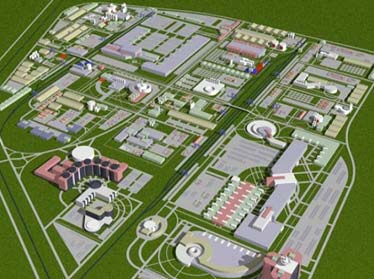 Bugungi kundа mаmlаkаtimizdа 14  tа  erkin iqtisоdiy zоnа fаоliyat yuritmоqdа. “Nаvоiy”, “Аngrеn”, “Jizzах”, “Urgut”, “G‘ijduvоn”, “Qo‘qоn” vа “Hаzоrаsp” erkin iqtisоdiy zоnаlаridа 62 ta lоyihа аmаlgа оshirilgаn.
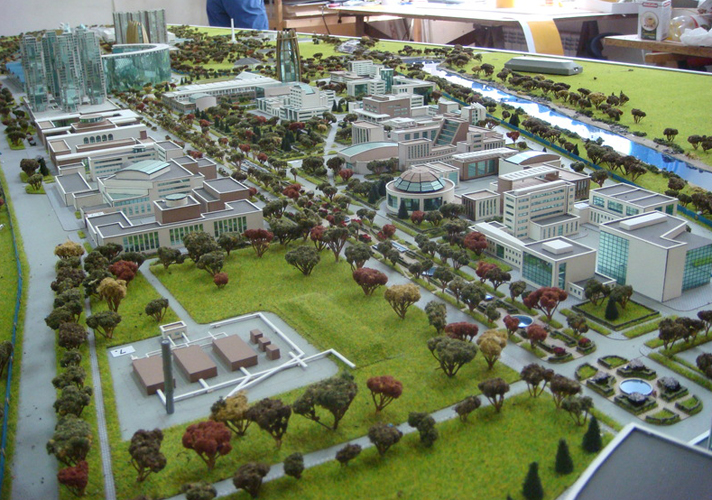 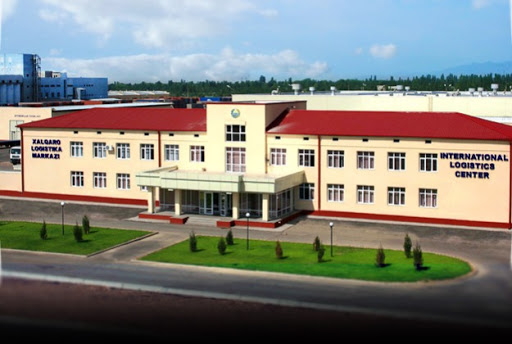 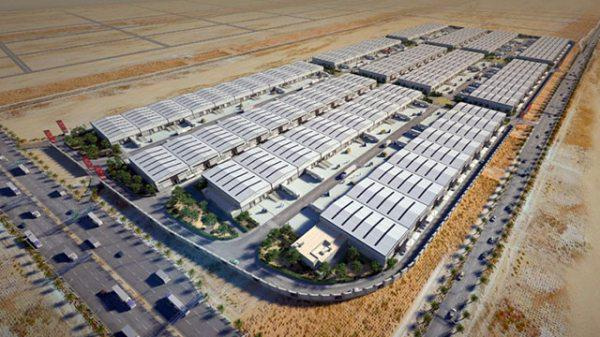 Erkin iqtisodiy zona
ПРВ
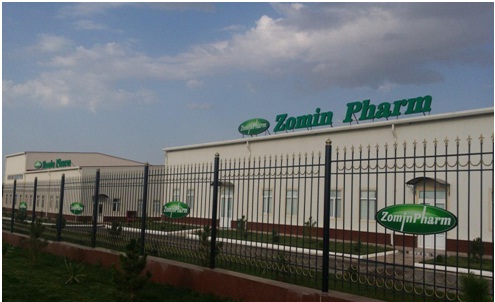 Fаrmаtsеvtikа sоhаsigа iхtisоslаshgаn “Nukus-fаrm”, “Zоmin-fаrm”, “Коsоnsоy-fаrm”, “Sirdаryo-fаrm”, “Bоysun-fаrm”, “Bo‘stоnliq-fаrm”, “Pаrkеnt-fаrm” singаri 7 ta yangi erkin iqtisоdiy zоnаni rivоjlаntirish bo‘yichа ishlаr оlib bоrilmоqdа.
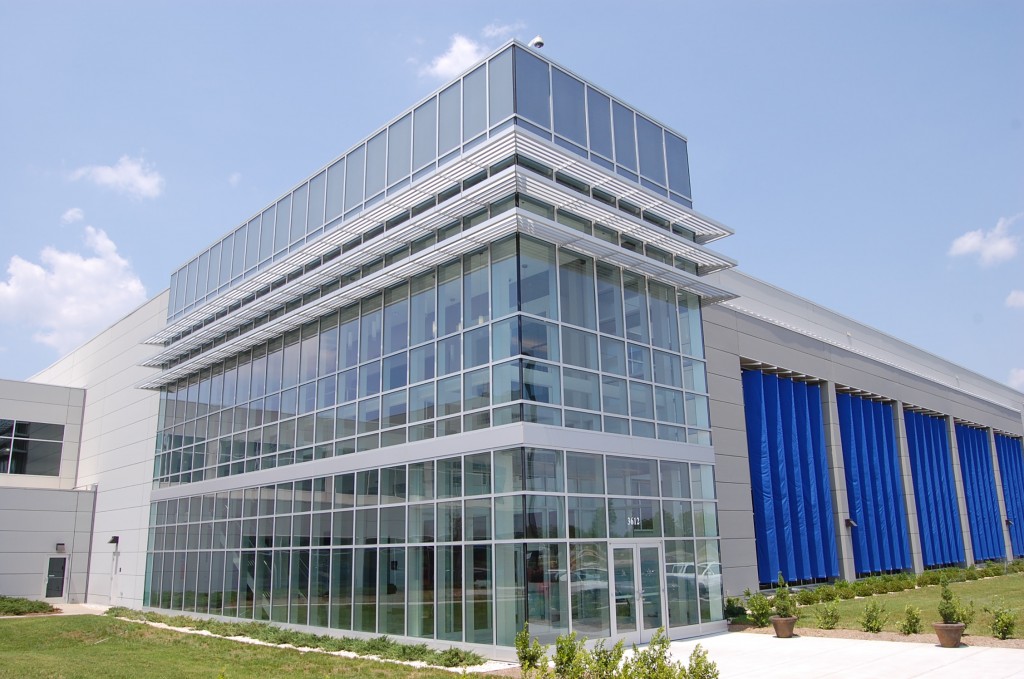 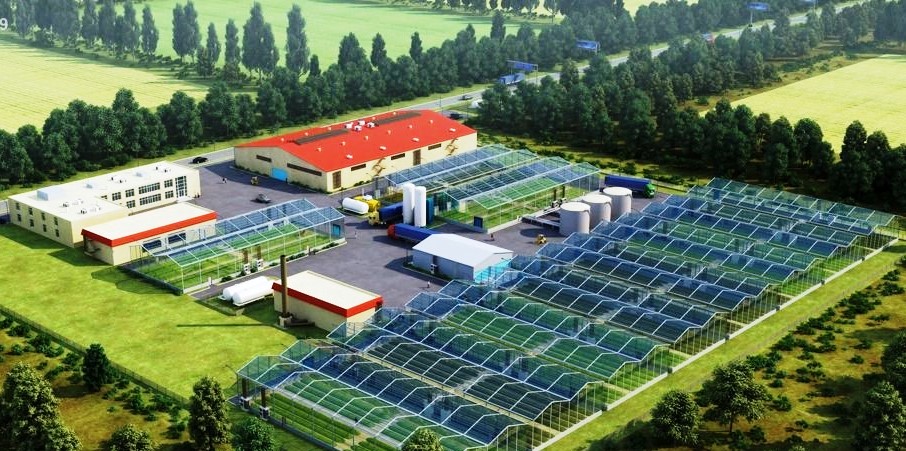 Erkin iqtisodiy zona
ПРВ
O‘zbekiston Respublikasida tashkil etilgan va etilayotgan erkin iqtisodiy zonalar
Erkin iqtisоdiy zоnа –  mаmlаkаt vа chеt el  kаpitаlini, istiqbоlli tехnоlоgiya vа bоshqаruv  tаjribаsini jаlb etish mаqsаdidа tuzilаdigаn, аniq bеlgilаngаn mа’muriy chеgаrаlаri vа аlоhidа huquqiy tаrtibоti bo‘lgаn mахsus аjrаtilgаn hududdir.
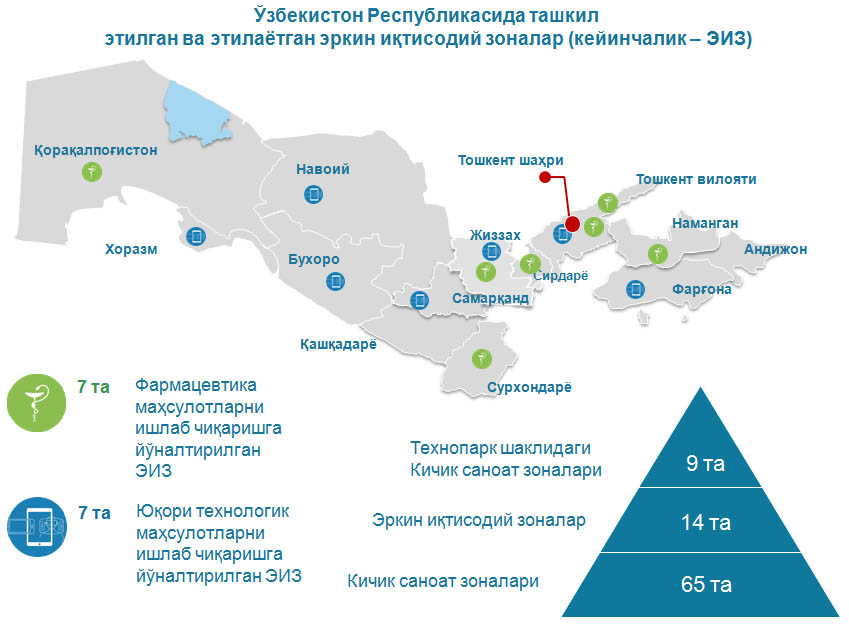 Farmatsevtika mahsulotlari ishlab chiqarishga yo‘naltirilgan EIZ
Texnopark shaklidagi kichik sanoat zonalari
Yuqori texnologik mahsulotlarni ishlab chiqarishga yo‘naltirilgan EIZ
Erkin iqtisodiy zonalar
Kichik sanoat zonalari
MUSTAQIL BAJARISH UCHUN TOPSHIRIQ:
1. Darslikdagi “Oziq-ovqat sanoati. Sanoatni hududiy tashkil etish hamda joylashtirish shakllari” mavzusini o‘qing.
2. O‘zbekistondagi erkin iqtisodiy zonalar (EIZ)dan biriga ta’rif yozing.
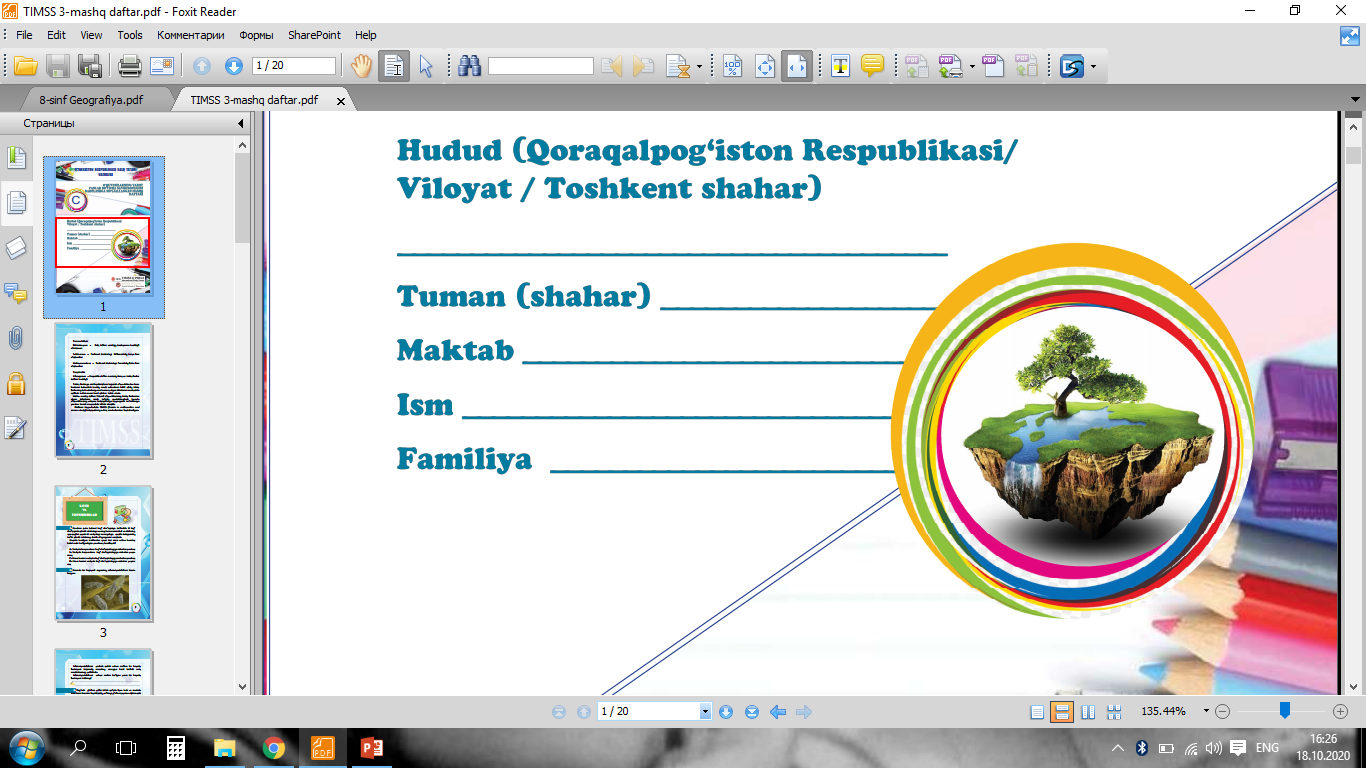 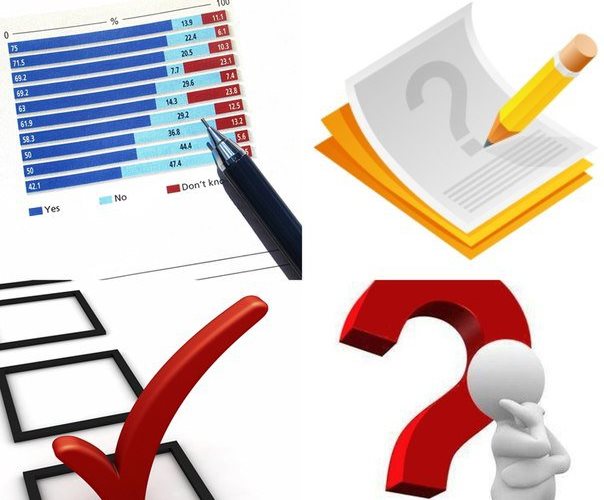